COURAGEOUS ADVOCATES of the WEEK
William and Catherine Booth
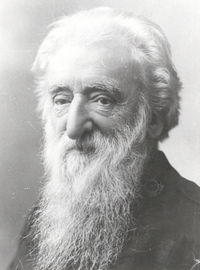 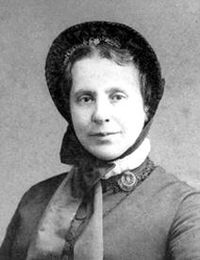 William and Catherine Booth are known as the founders of The Salvation Army.
William Booth was born in Nottingham, England, on 10 April 1829.

The Salvation Army "mother", Catherine Mumford was born in Ashbourne, Derbyshire, on 17 January 1829. Catherine and William met when he came to preach at her church.

William, a fiery and impulsive teenager, became a Christian at 15 and began attending the local Wesleyan Chapel. That is where he developed his drive and passion to help people by spreading the word of God. 

Catherine spent a lot of time in bed when she was young as she was not very well. She kept herself busy reading her Bible as it gave her great comfort. ‘My God I am thine, what a comfort Divine’ was a particular favourite phrase of hers. 

Together, William and Catherine embarked on a lifelong journey to answer the call of God to bring the Gospel to the people. William was a talented preacher, but Catherine was not used to speaking in front of crowds.
Catherine and William had a growing family of eight children, who were brought up with a firm Christian education and a great love for their God’s mission. Two of their children, Bramwell and Evangeline would go on to be Generals of The Salvation Army.
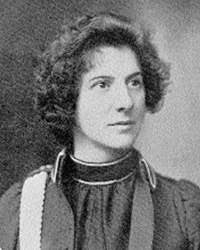 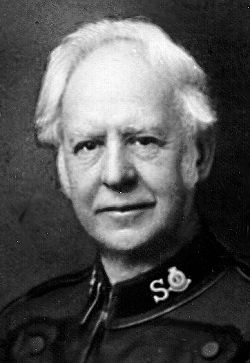 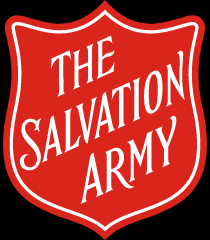 The Salvation Army
The Salvation Army are a Christian church and charity. They help communities in so many different ways both in our country and across the world.

Their work included setting up shelters for people who were homeless, running food banks and places where people in need could get hot meals as well as helping people living in the poorest conditions.

They also help older people in care homes connect with others and help younger generations find the right paths for their lives. 

The Salvation Army started as William and Catherine believed it was their Christian Mission to help those who were in need.
“If I thought I could win one more soul to the Lord by walking on my head and playing the tambourine with my toes, I’d learn how!”


William Booth
Music

The Salvation Army love to use music to worship and celebrate God just like we do in school.  

This is a clip of a Salvation Army band. 

https://www.youtube.com/watch?v=SAf4LIPfd_8&list=PLEB1K56eF4HqsoBkaaHThrTs5_n5p4KRJ&index=2
Special Bible Verse
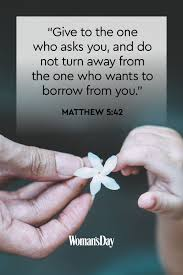